Reading Comprehension
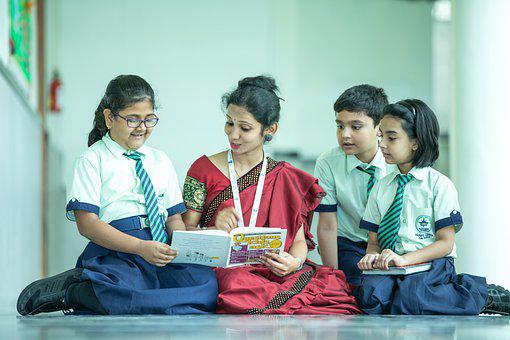 [Speaker Notes: Notes for Teacher - < Information for further reference or explanation >
Suggestions: <Ideas/ Images/ Animations / Others – To make better representation of the content >
Source of Multimedia used in this slide -  
1. https://pixabay.com/photos/school-classroom-teacher-7047287/]
Summary
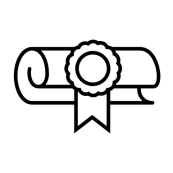 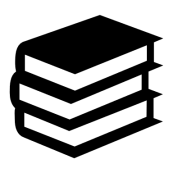 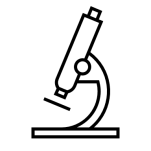 Understand the passage
Understand the meanings of words 
according to their placement / usage
in the sentences
Comprehend the message that is conveyed
[Speaker Notes: Notes for Teacher
< Information for further reference or explanation >
Suggestions: <Ideas/ Images/ Animations / Others – To make better representation of the content >
Source of Multimedia used in this slide -  



<Please provide source URL where we find the image and the license agreement>]
MM INDEX
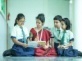 [Speaker Notes: Notes for Teacher - < Information for further reference or explanation >
Suggestions: <Ideas/ Images/ Animations / Others – To make better representation of the content >
Source of Multimedia used in this slide -  <Please provide source URL where we find the image and the license agreement>]